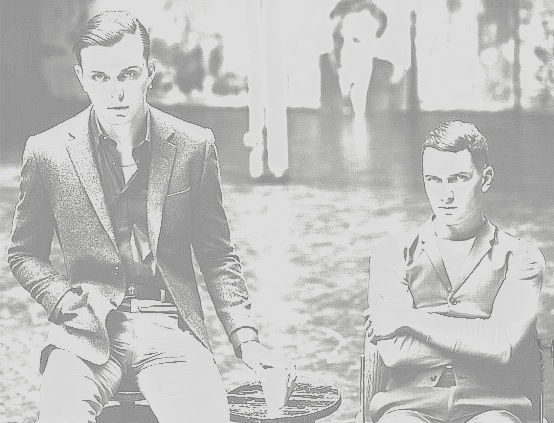 Projekt: Musik
Thema der Präsentation:

    Musikband «Hurts»
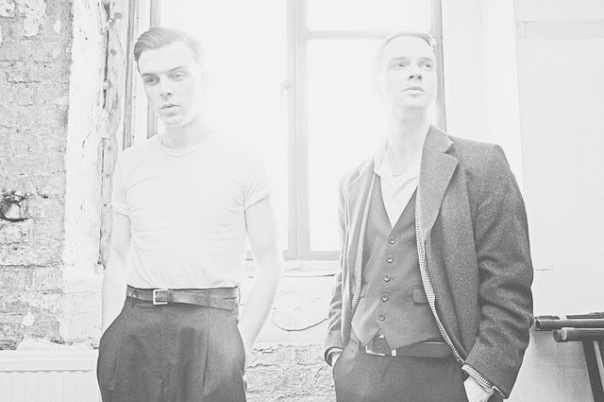 Gliederung:
Autobiographie
Bekanntschaft
Daggers
Hurts
Auszeichnungen
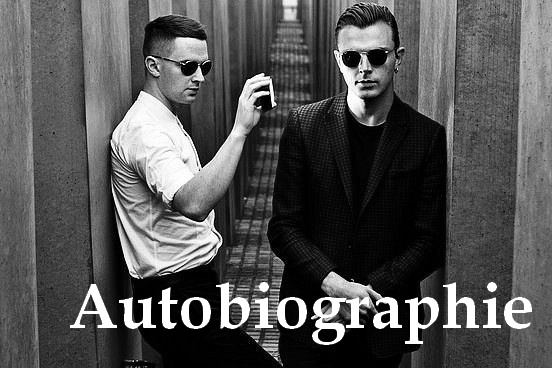 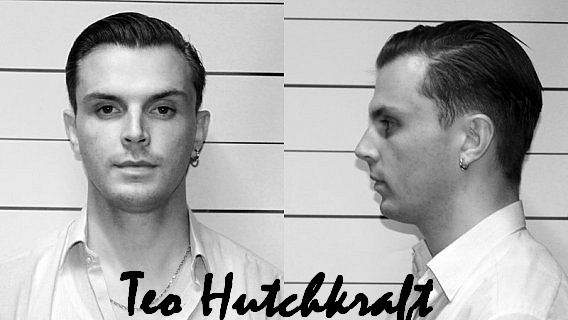 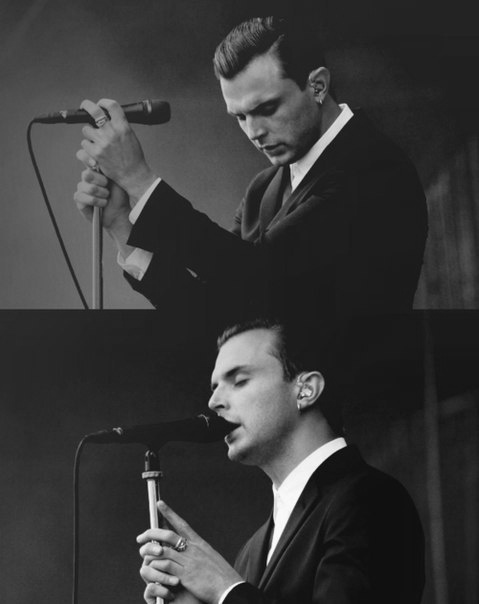 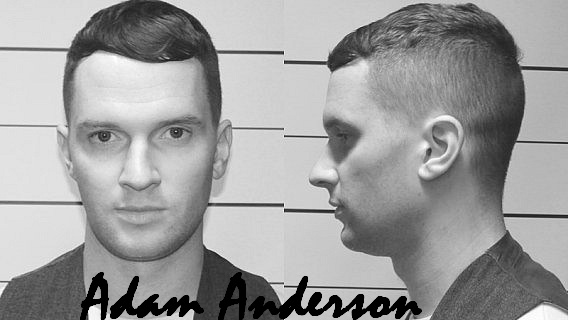 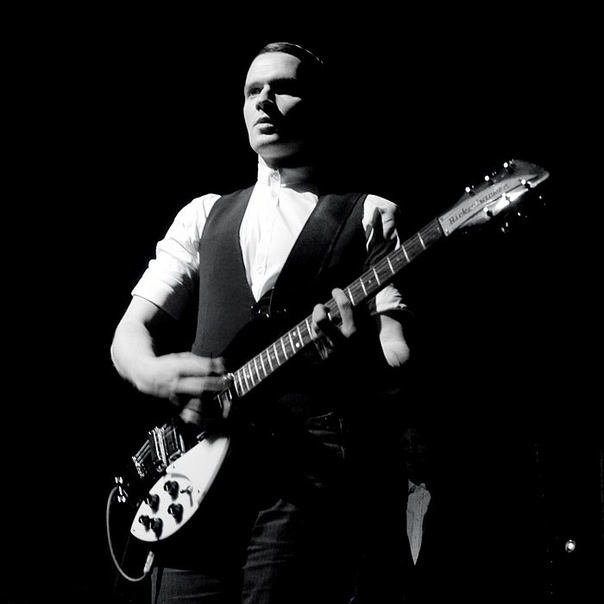 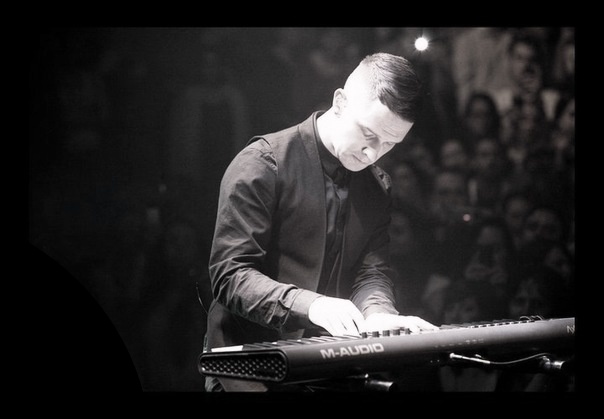 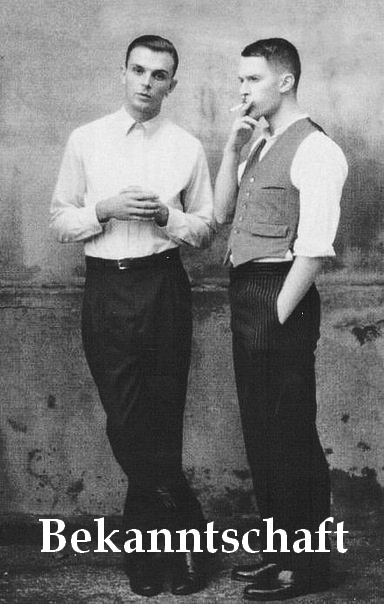 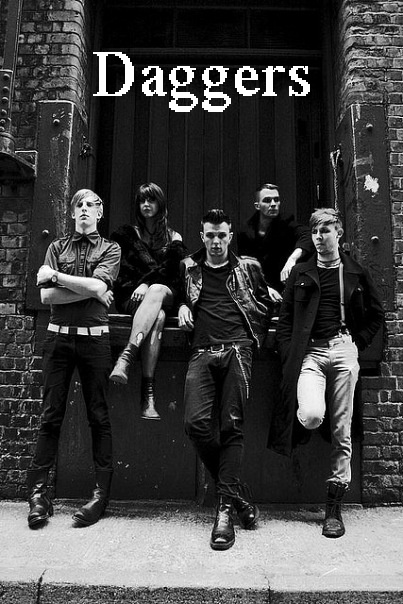 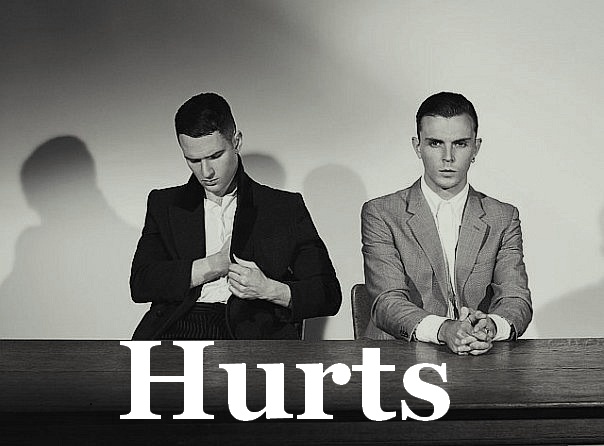 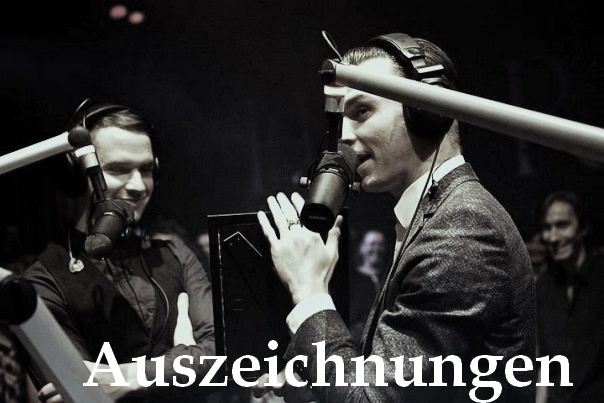 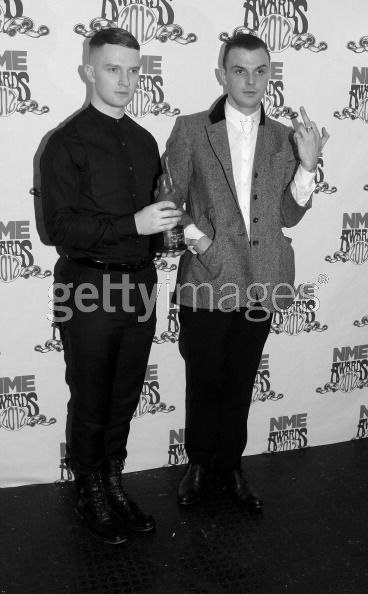 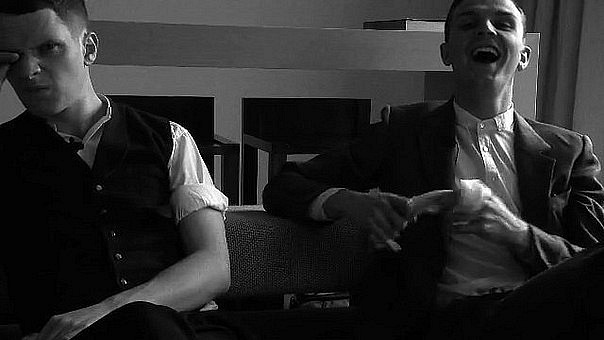 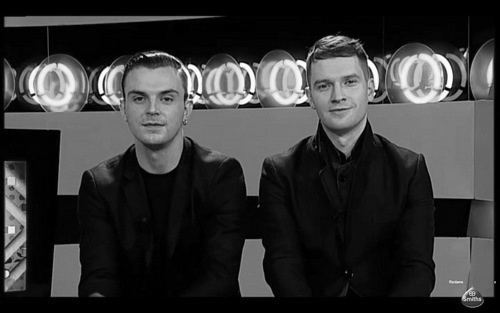 Ende